Create Hope in the World
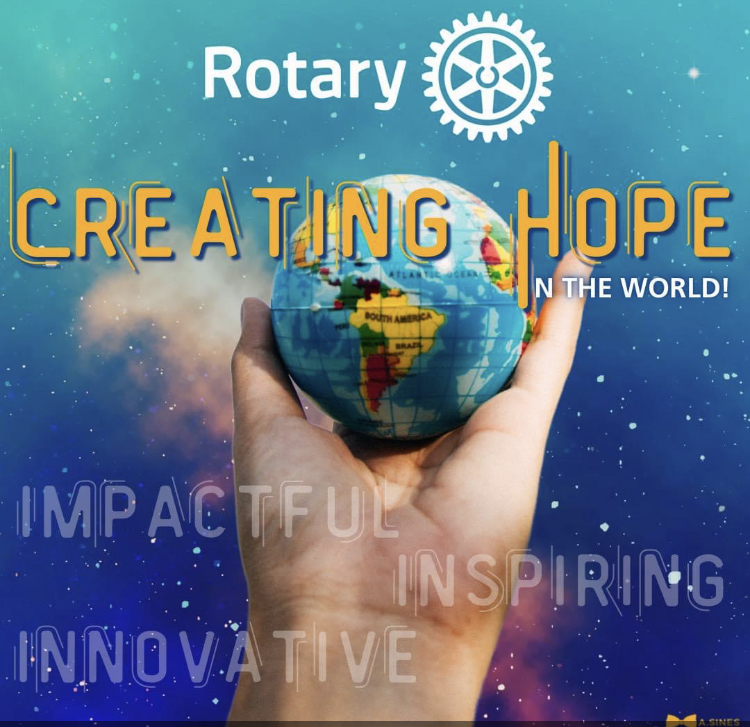 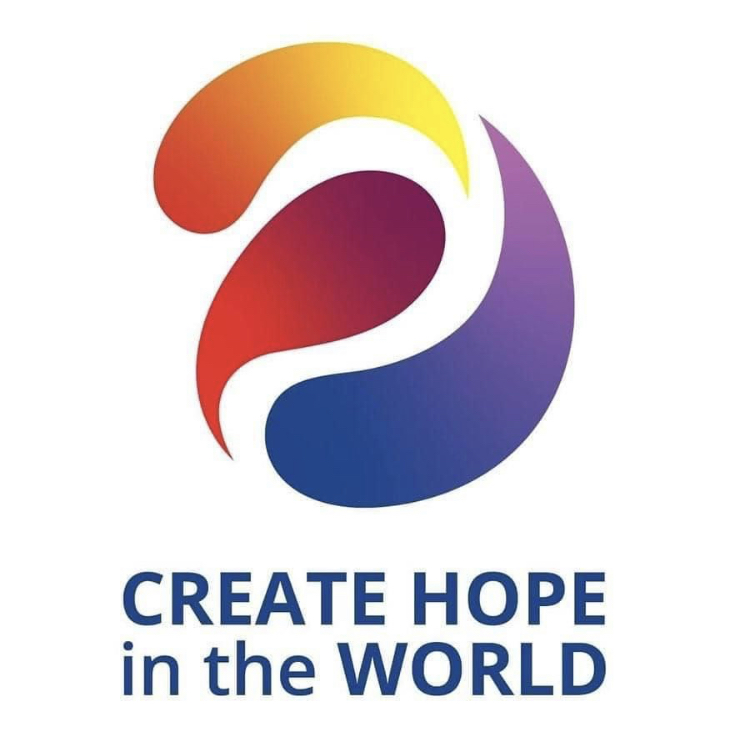 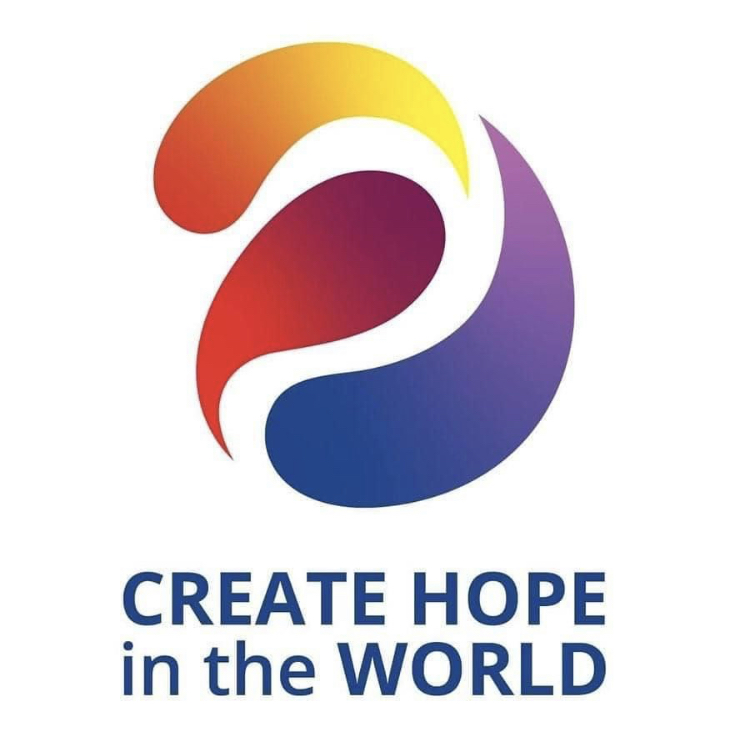 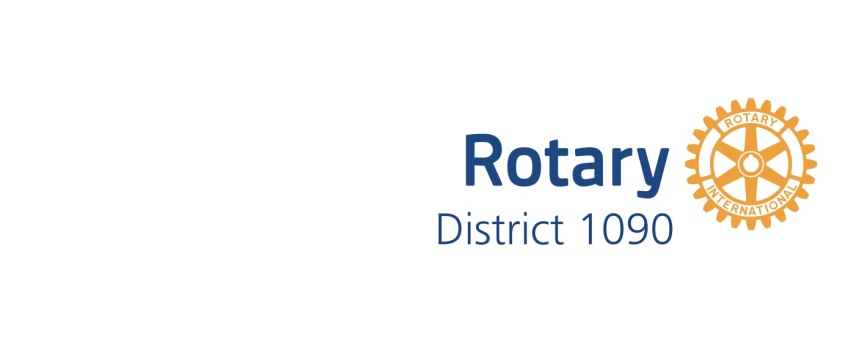 Better Together
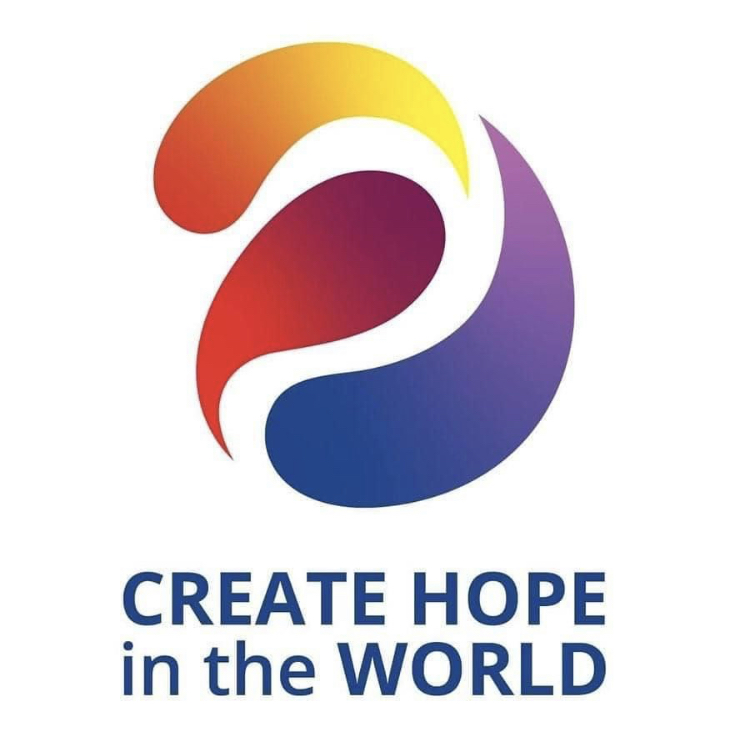 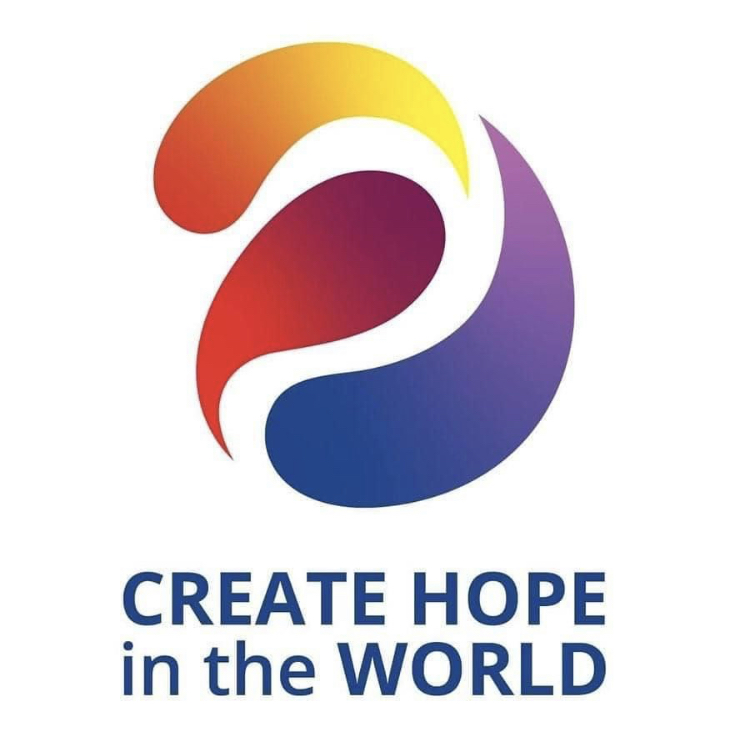 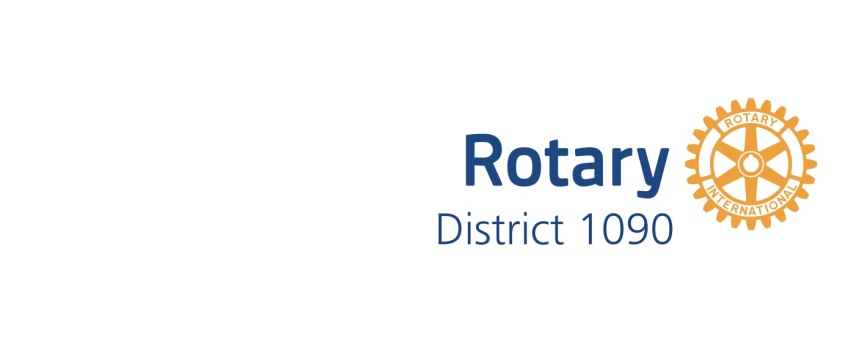 Introducing Gordon McInally
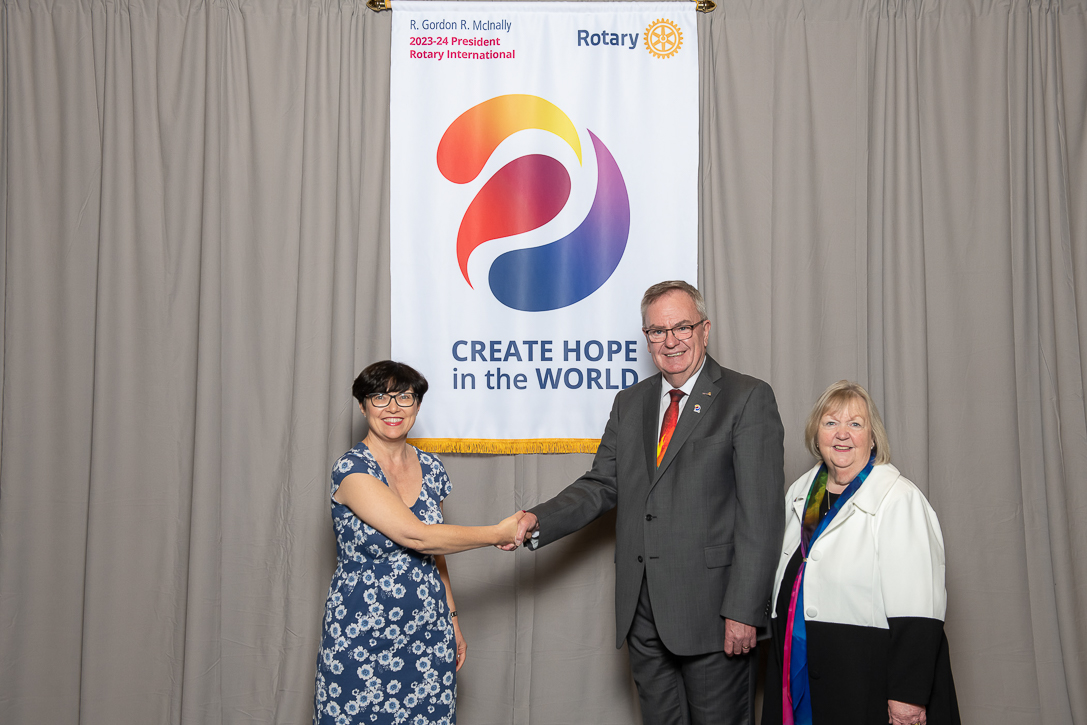 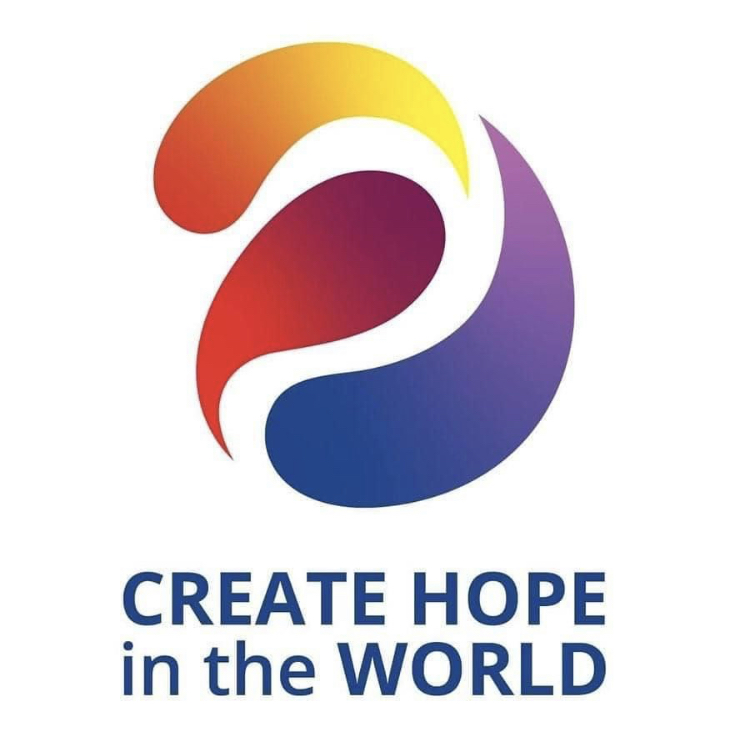 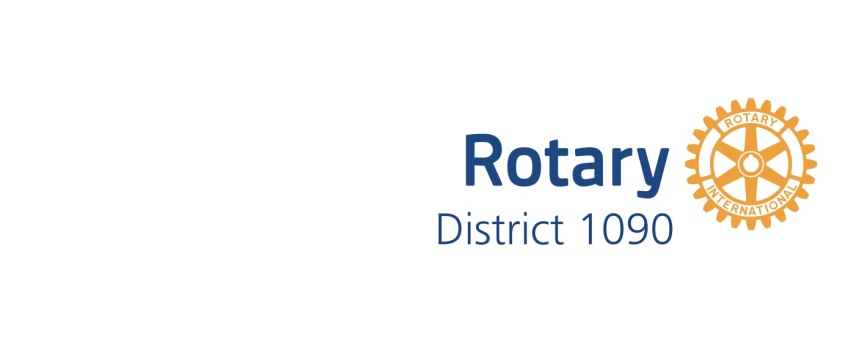 Create Hope in the World
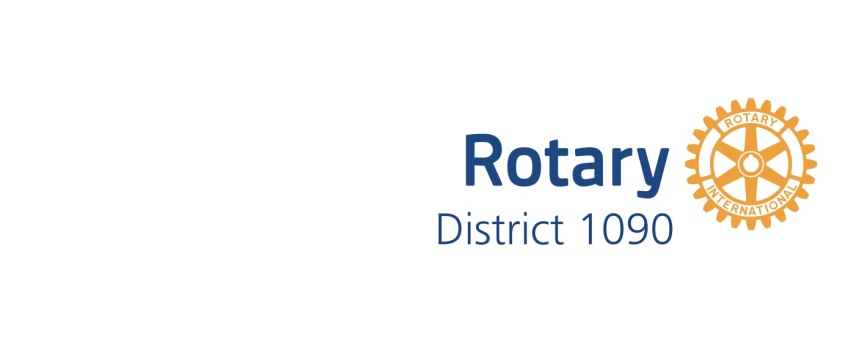 Continuity
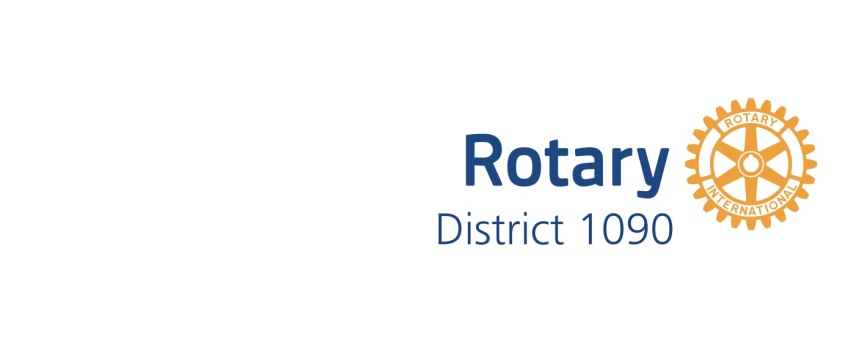 Rotary’s Vision Statement
“Together, we see a world where people unite and take action to create lasting change – across the globe, in our communities, and in ourselves”
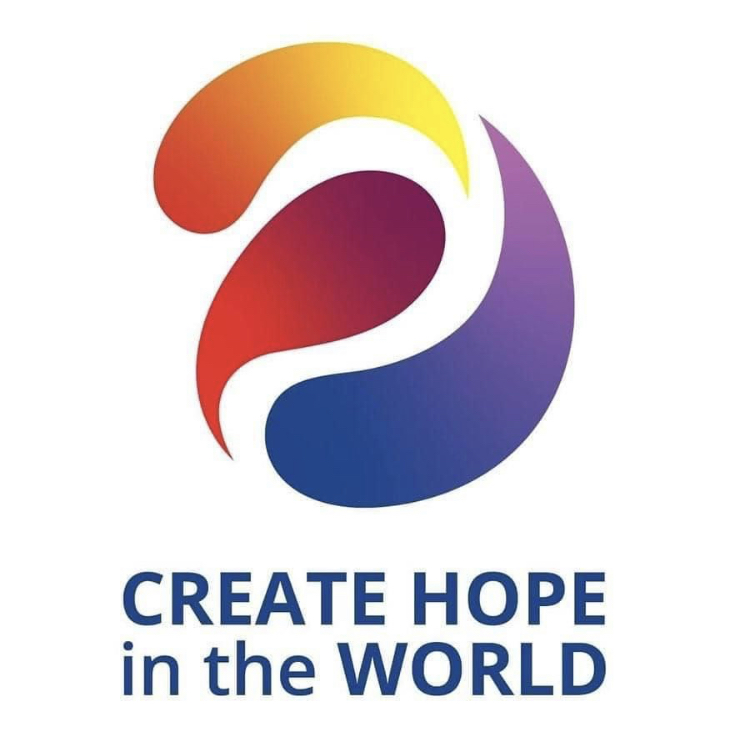 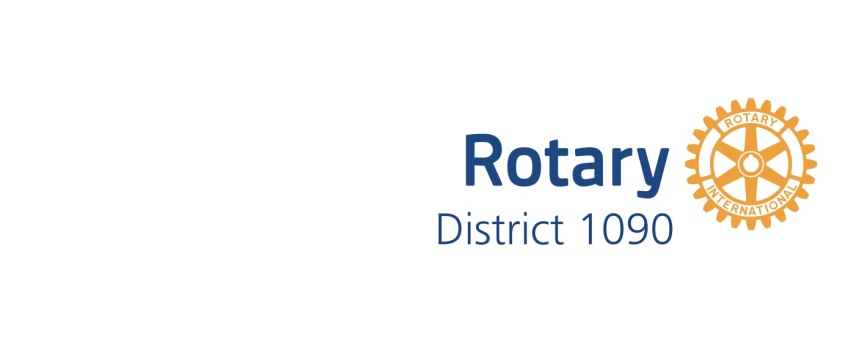 Our Action Plan
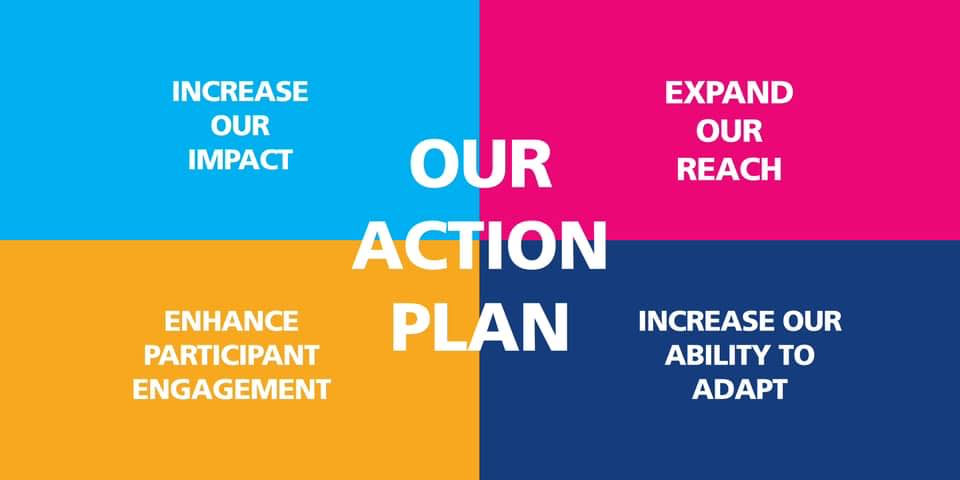 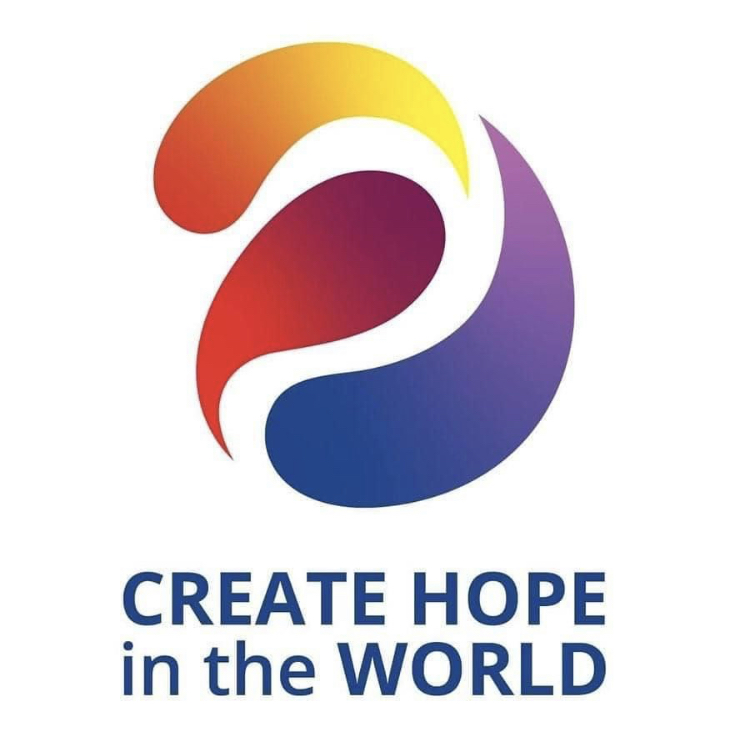 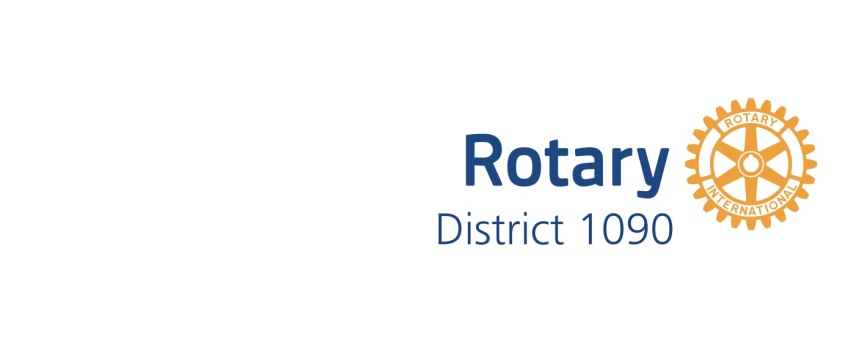 My Vision
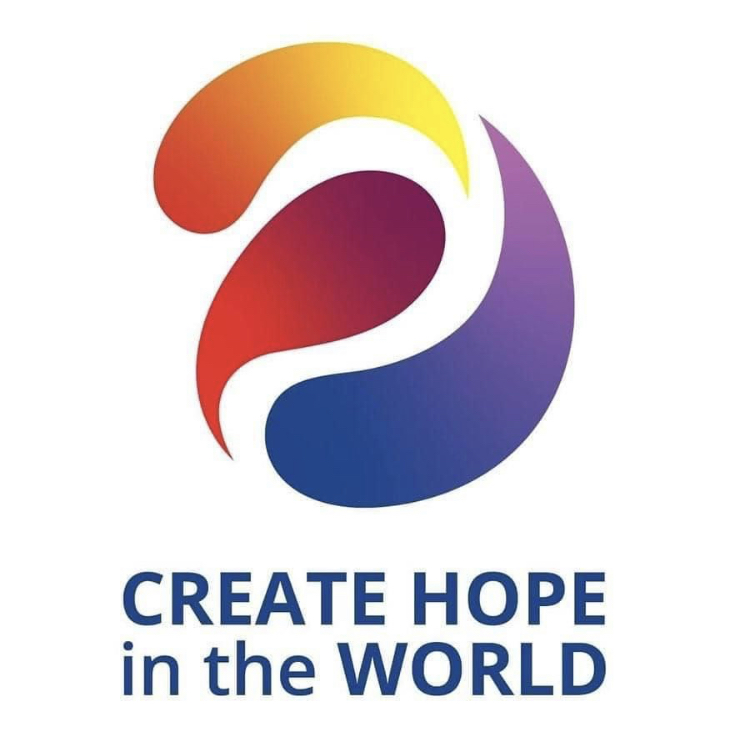 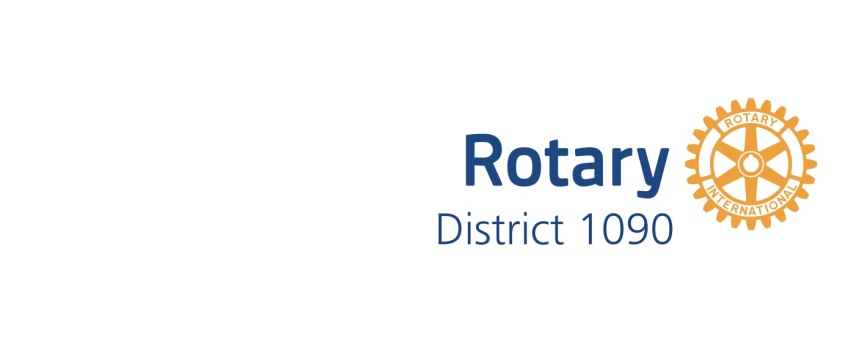 My Charitable Focus
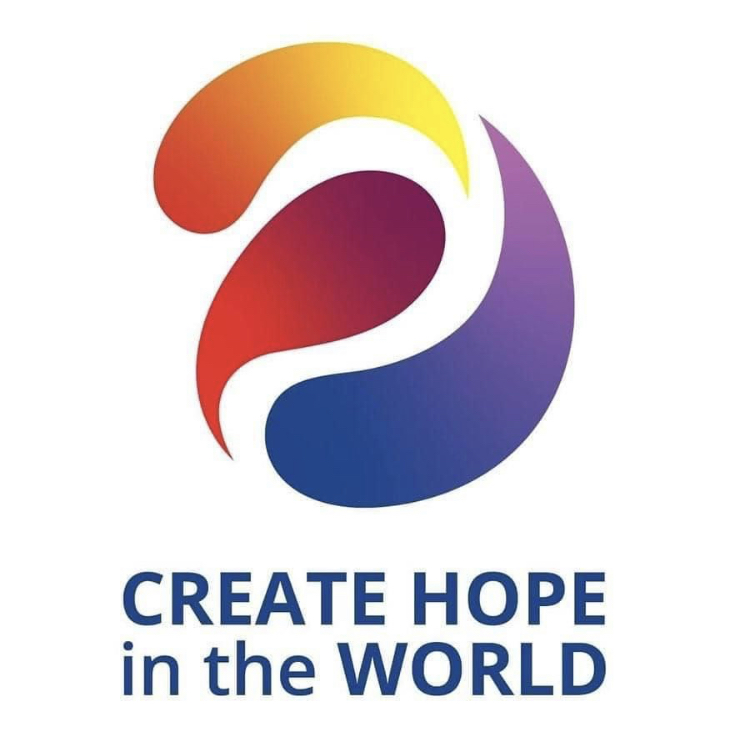 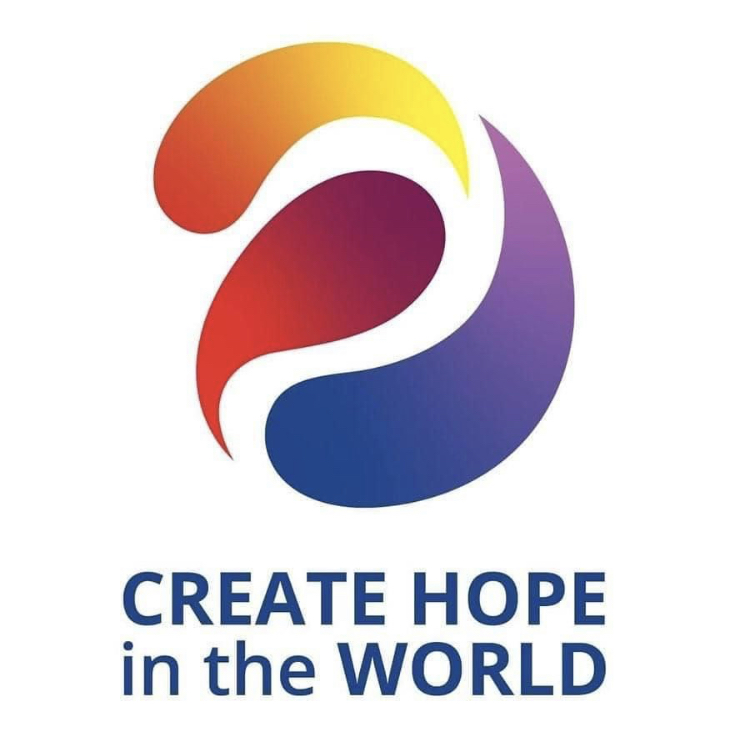 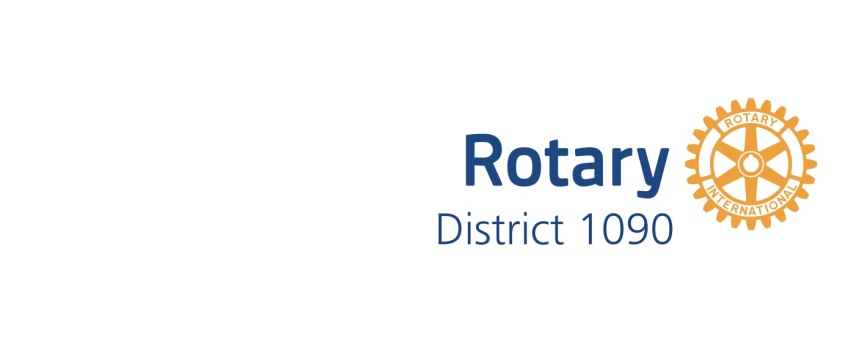 Rotary and Mental Health
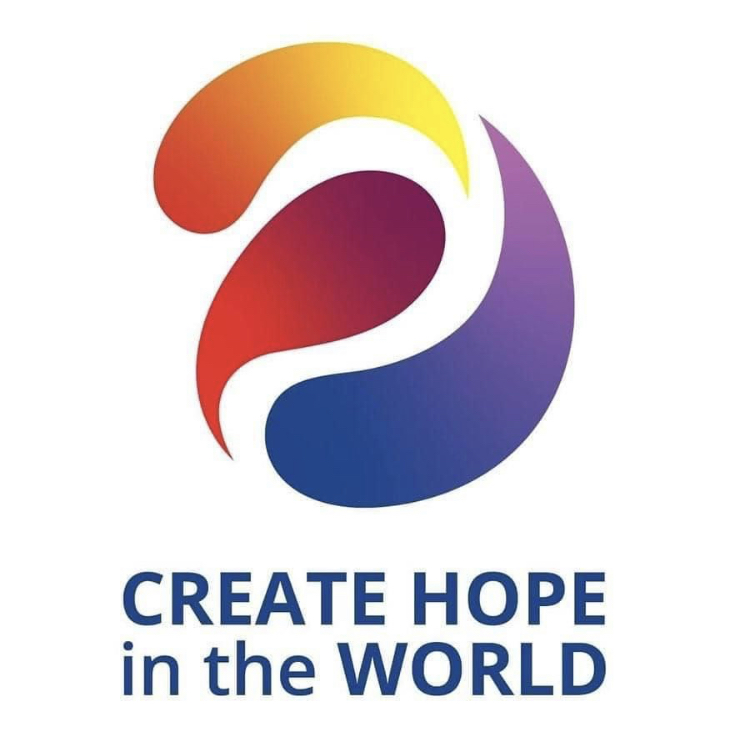 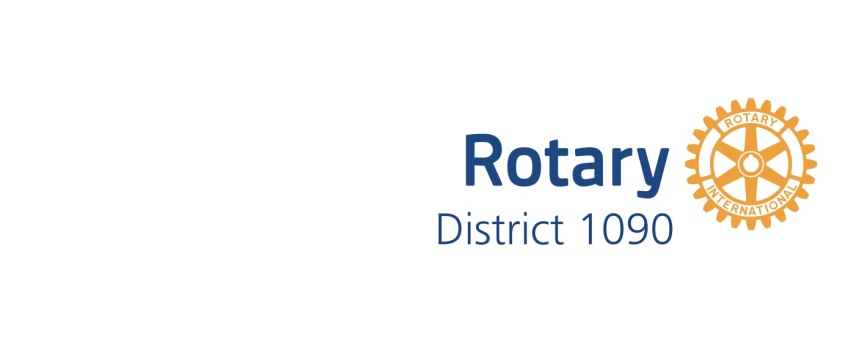 How can we get clubs to embrace  Mental Health Initiatives?
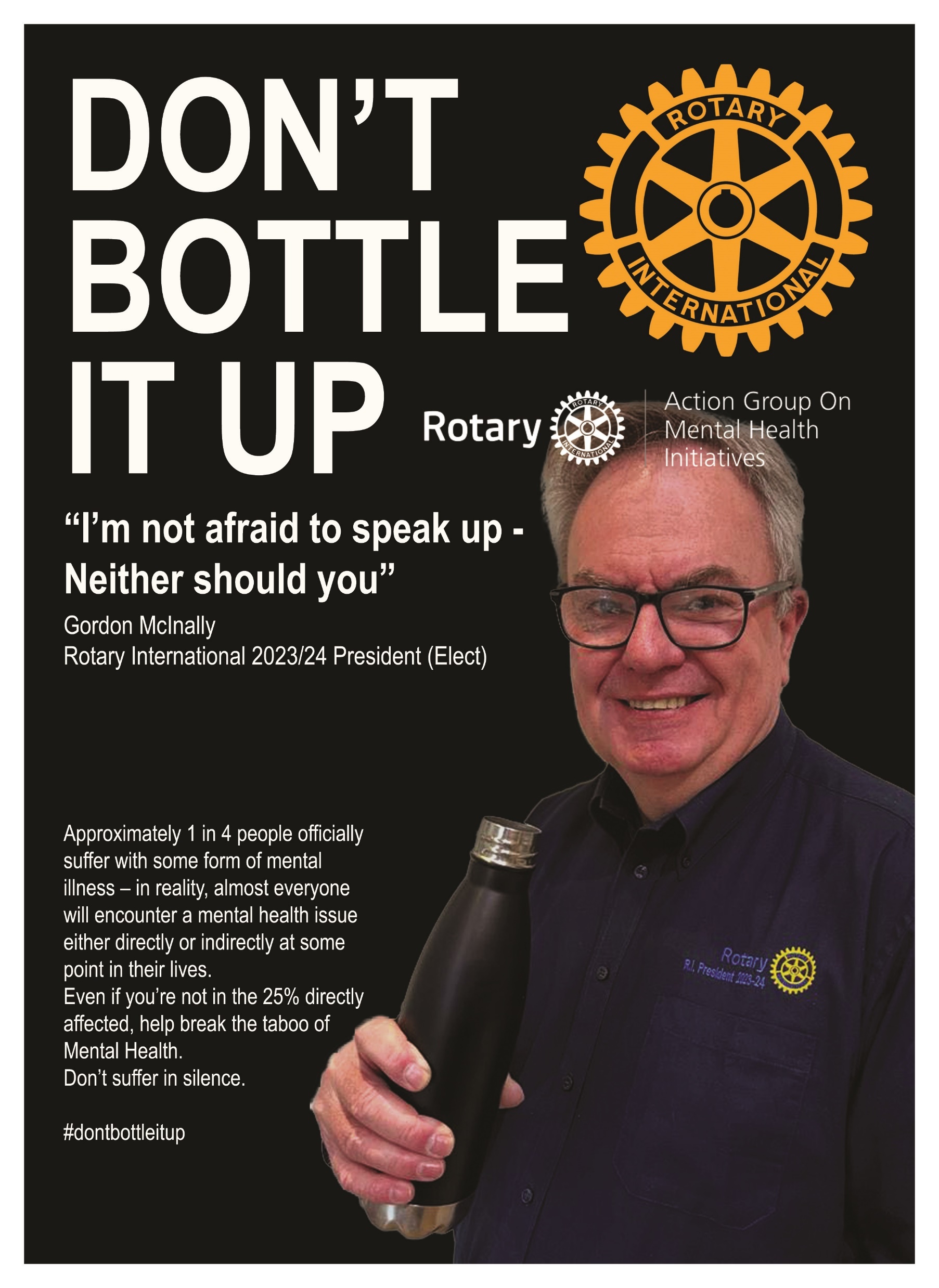 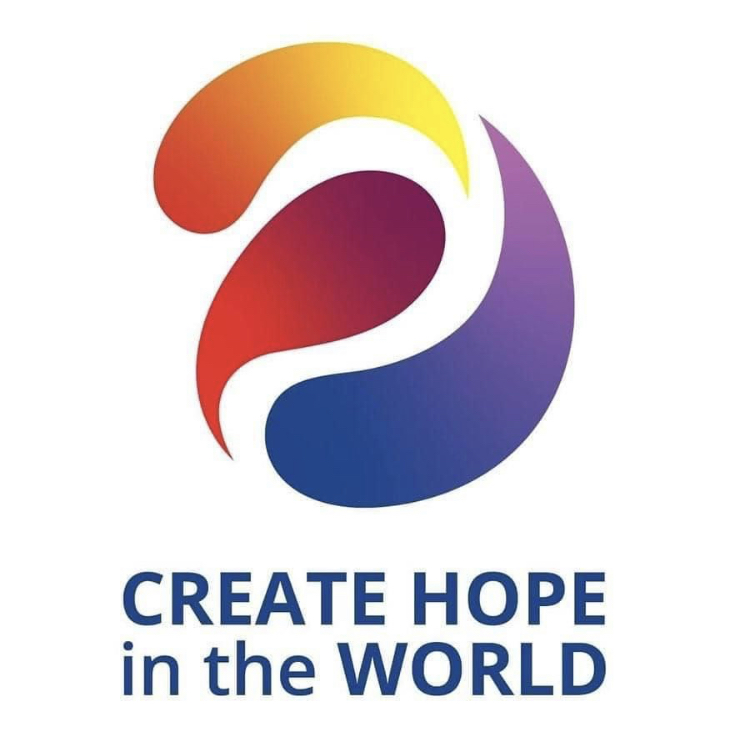 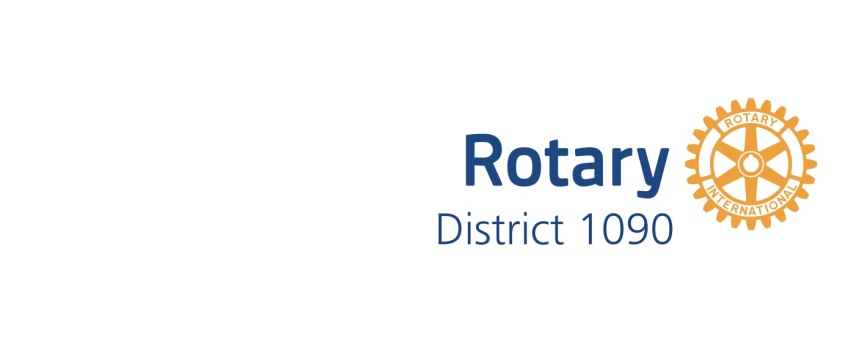 Summary
DISTRICT TEAM ARE HERE TO SERVE YOU
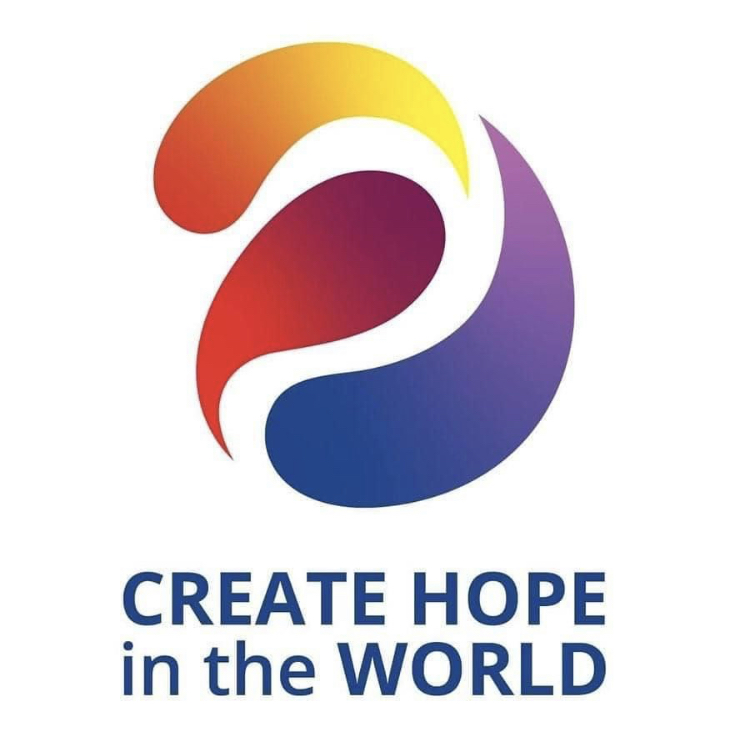 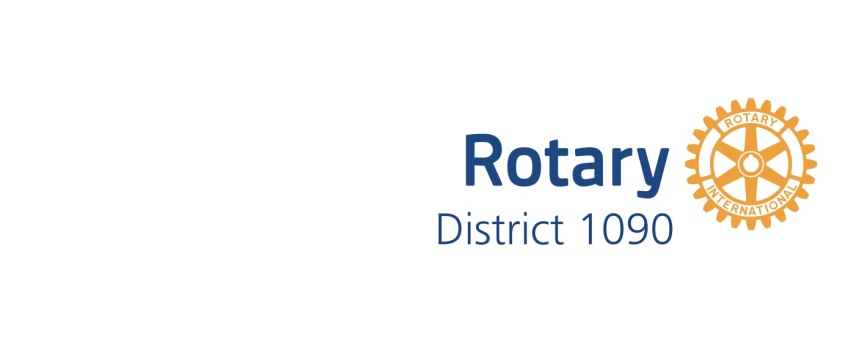 Lets Make a Difference in 1090
Service & Foundation
Social Media
Diverse
         Membership
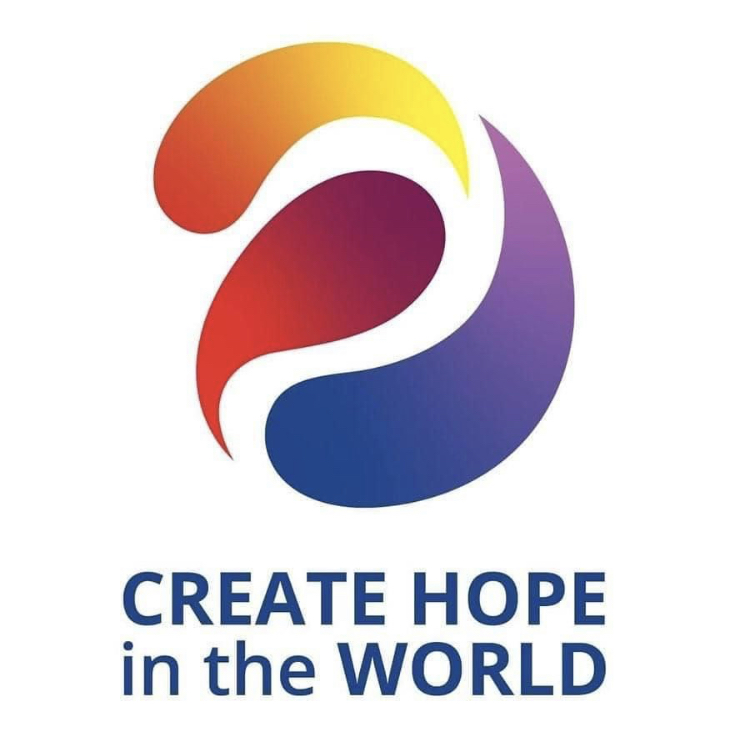 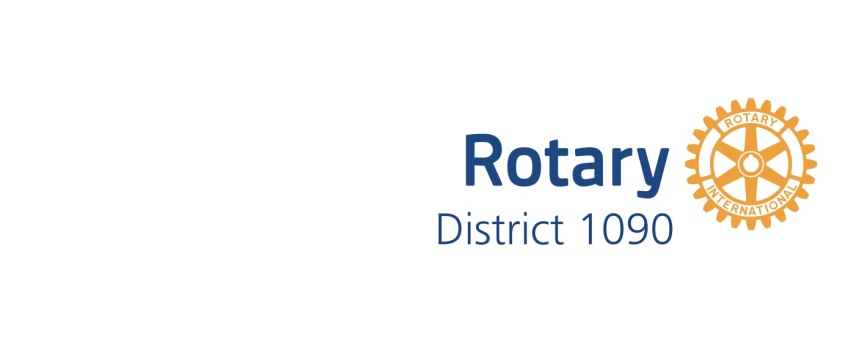 Important Dates
Saturday 30th September in Benson 
How to make your Rotary Club Sizzle! 
Thursday 5th October via zoom 7pm - 8pm
GB&I Membership Lead - Steve Martin
Saturday 4th November via zoom  
Puzzling for mindfulness/mental health. The aim is to demonstrate how enjoyment of
solving puzzles can alleviate anxiety 
Sunday 17th December Carol Concert -  2pm - 3pm - TBC
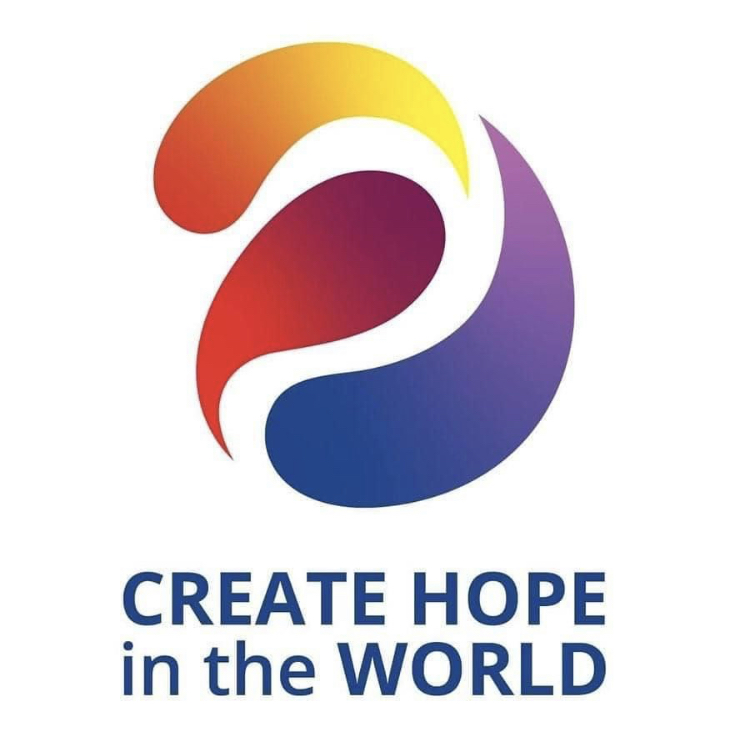 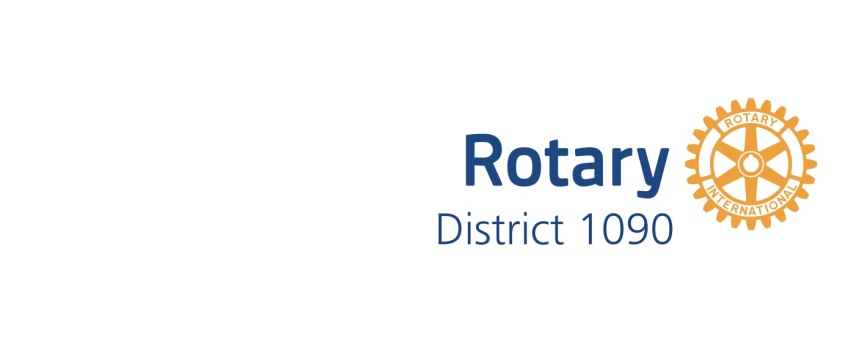 Important Dates 2024
Saturday 10th February in Benson 
Rotary Village / House of Friendship – showcase of our clubs
TBC March Interactive event 
A Live stream event
Tuesday 16th April
Race Against Dementia
Monday 10th June   
District Golf Day at Temple Golf Club
Saturday 6th July
Centenary Celebration
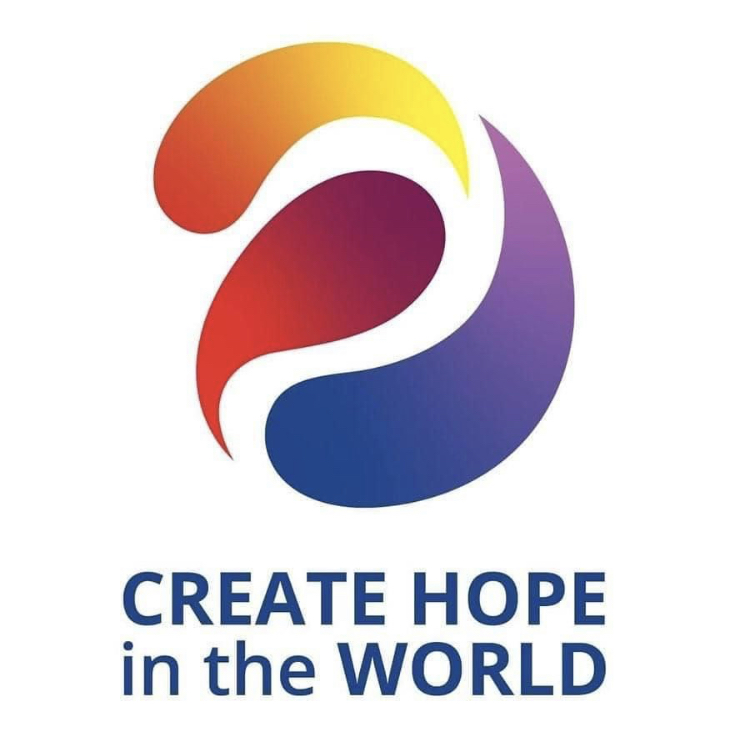 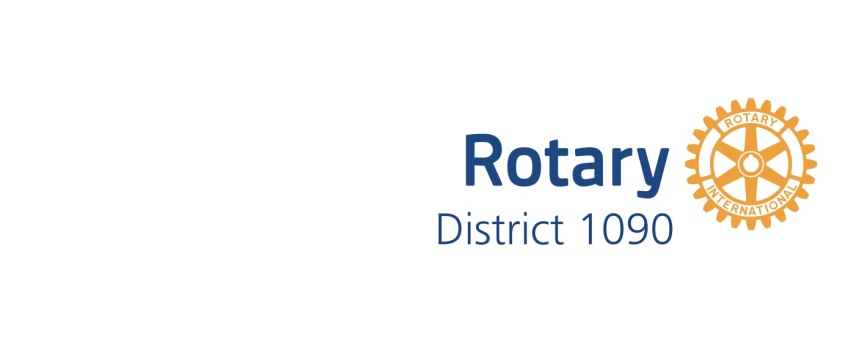 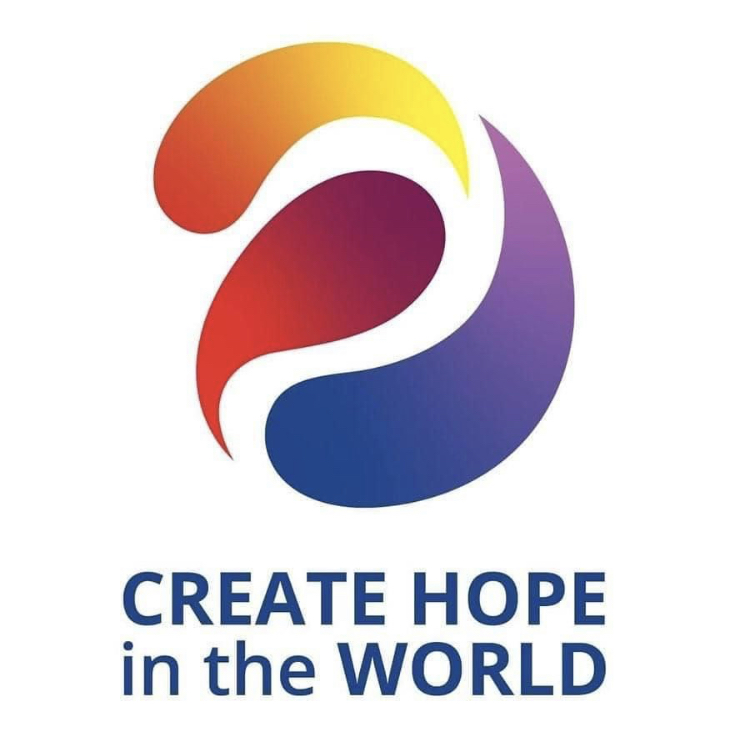 Better together!

Kate.rotary1090@gmail.com
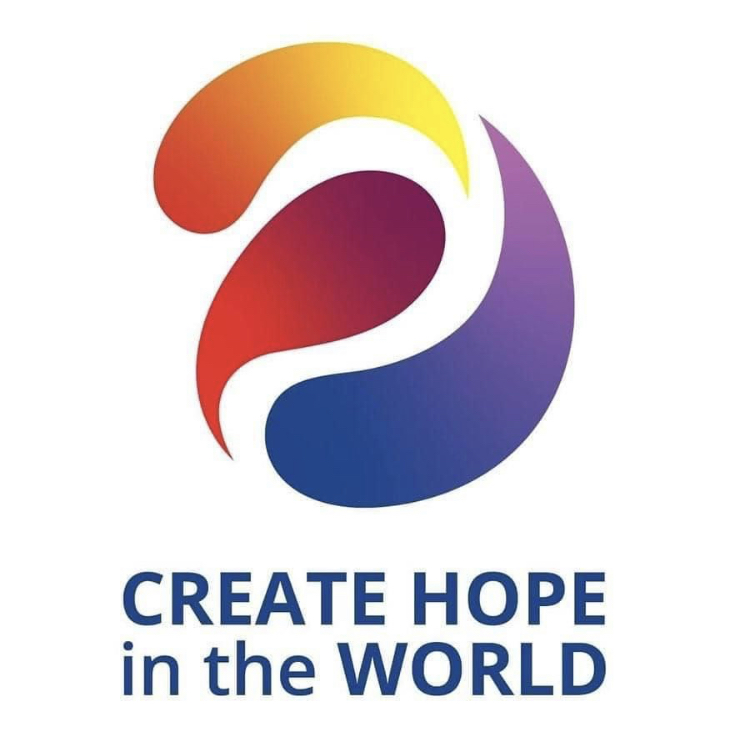 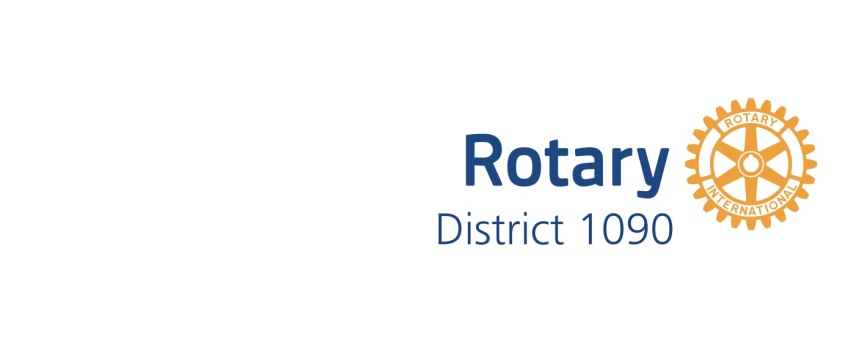 Thank You!
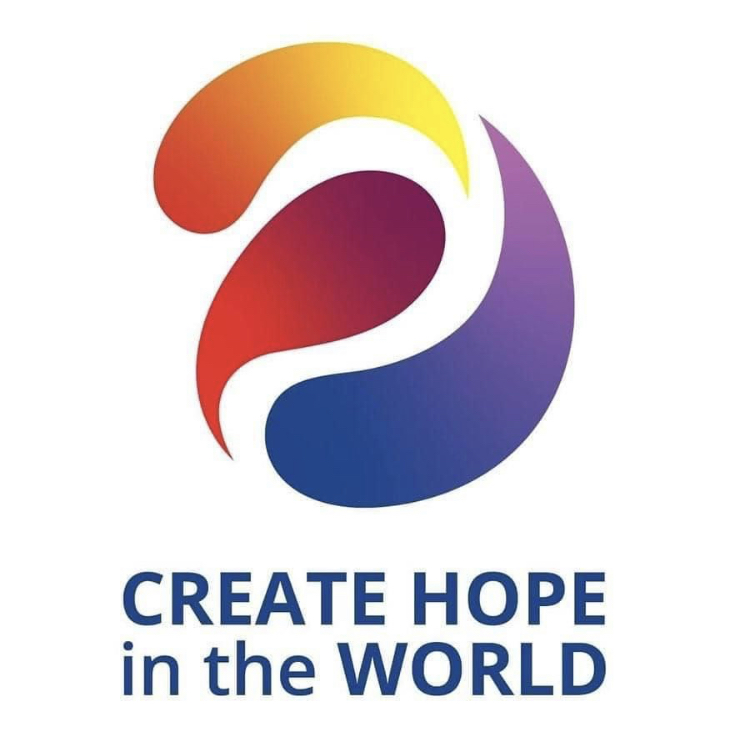 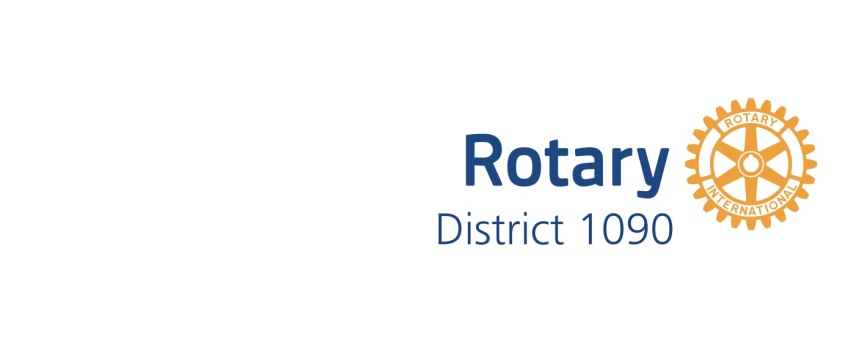